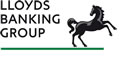 CV Writing Skills
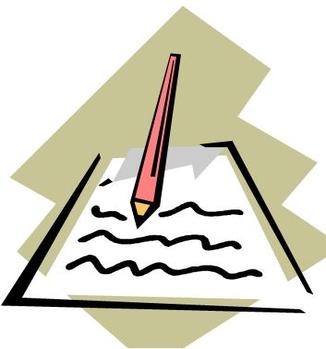 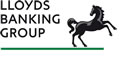 What is a CV?
A Curriculum Vitae (usually called a CV) shows what you have done with your life so far - your education, training, work experience and skills in a nutshell.
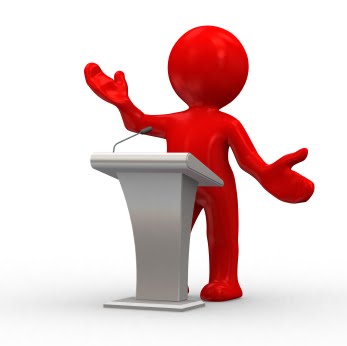 It takes time to produce a good CV and it should always be kept up to date.
The aim of the CV is to present positive information about you in a way that makes the employer want to meet you
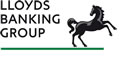 CV Rules
Who will read it? - What are they looking for? Be brief and to the point, bullet points and lists for skills rather than long sentences.
Tell it like it is! - Say who you are, what you’re doing now and what skills this has given you, what qualifications you have achieved and at what level.
What have you done?! - Make sure your work history highlights your suitability for the job, if your job title was vague say what the job actually was.
Set it out well -Keep it to two sides of A4, don’t drop the font size to cram more in - just be selective with what you include. Space the content well and leave plenty of white space around the text.
Be proud of achievements - explain the jobs in terms of what you have achieved.Don’t pad! Don’t add things just for the sake of it.
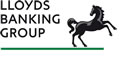 Your first CV
If you haven’t had a job before, your CV may be a bit empty. You can still create a good CV by thinking about your skills, hobbies and education and presenting them well. 

The point is to try and draw out things from your experiences that may be of interest to a potential employer. No, it’s true: they’re not particularly interested that you’ve been to the Isle of Wight. 

However, they are keen to see that it was of some interest to you, and what you enjoyed and what you learnt. That may be a person they could use in their business.
‘My favourite subject is PE’
I participate in team sports.
‘I am a school prefect’
‘I’ve been on holiday’
‘I do my homework on time’
I am reliable and hold a position of trust within my school.
I am organised and able to work to deadlines.
I enjoy travelling and recently visited……
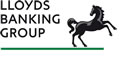 Skills
What skills does an employer need?
What skills do you have?
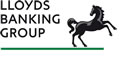 Example Skills
You may not think you have many skills yet, but think about what you do every day! All tasks involve some sort of skill that a potential employer will find useful, think which of the below skills may apply to you:
CV Layout
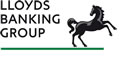 The information below is what is typically included within a CV – this is an example layout,  but how you decide to display the information and the order is up to you!
Curriculum Vitae
Name:
Address:
Email :
Telephone number:
Personal details - name, address, home and mobile number, e-mail address if you have one. You do not need to include your date of birth. FOR THE PURPOSE OF THIS EXERCISE YOU ONLY NEED TO COMPLETE  YOUR NAME.
Education:
School            Year                       Qualification                  Subject                Grade
Set these out giving your most recent school/college first. List the qualifications you have gained at each stage (if you don’t have them yet either put a predicted grade or 'pending').
Skills and Achievements:
Think of the general skills you have. Everyone has got them. What do people compliment you on? What do they say you’re good at? Are you good with numbers? Are you a quick learner? Can you solve problems well? Can you communicate well? Do you work better on your own or in a team?
Objectives and Ambitions:
Right now, you may not have a great deal of history to talk about… but you have a long future to think about. What are your ambitions, your aspirations? What do you dream of doing or becoming? What do you hope to achieve? Will the job you’re going for help you reach your goals?
Hobbies and Interests:
Talk about any clubs you belong to, sports teams you are on and what you are passionate about. Explain why you enjoy them.
Additional Information:
Use this section to provide any further information you think may be of interest to a potential employer, or anything that is relevant but doesn’t fall under the other categories.
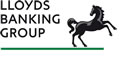 Task:
Write your own CV that would tell an employer about you and your current skills and interests. 

You can choose to design your own CV layout or write on the template attached.
Curriculum Vitae
Name:
Address: 1 Example Street, Example Town, EX1 1EX
Email : Example1@examplemail.com
Telephone number: 1234512345
Education:

School                                Year         Qualification              Subject              Grade
Skills and Achievements:
Objectives and Ambitions:
Hobbies and Interests:
Additional Information:
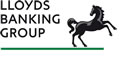 Interview Skills
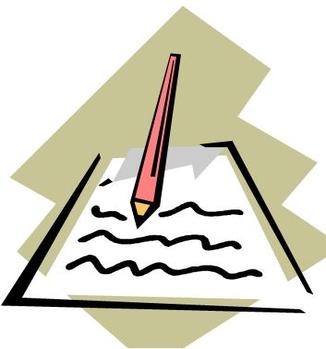 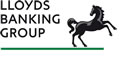 Useful Do’s and Dont’s
Try to control your nerves – Practice will help
Make a good first impression – open body language, professionally dressed, good eye contact and manners
Be yourself – Using your own language will allow you to express ideas confidently
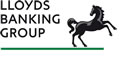 Thank you 

See you on the 2nd June.